Relief
www.foundereagle.com
Page 1
Image Relief
Relief
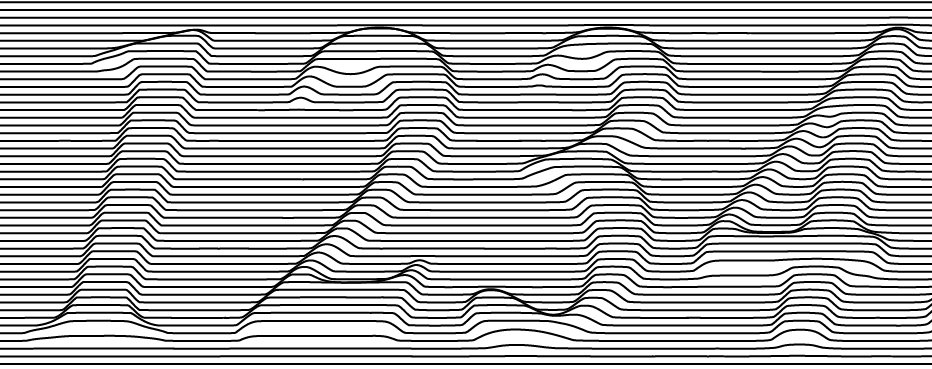 www.foundereagle.com
Page 2
Relief
Relief on Curve
www.foundereagle.com
Page 3
Relief
Relief on Line
www.foundereagle.com
Page 4
Relief
Relief on Split Line
www.foundereagle.com
Page 5